В нашем школьном
историко-краеведческом музее
Филиал МОУ СОШ с.Поима Белинского района Пензенской области
                               имени П.П.Липачева в с.Пичевка
Настоящий мордовский костюм – целое произведение искусства, составленный из разных элементов одежды, уникально декорированный и украшенный. И все это искусное умение создавать уникальные вещи заботливо сохранялось на протяжении многих сотен поколений и передавалось из рук в руки.
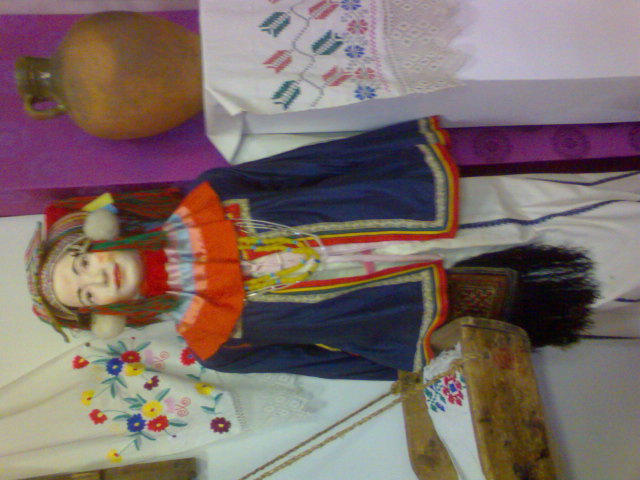 Мордовские украшения  делали из металла, бисера, монет, раковин, перьев и пуха птиц, кожи животных и т. д. Выделяют украшения :головные, шейные, нагрудные, поясные и наручные.
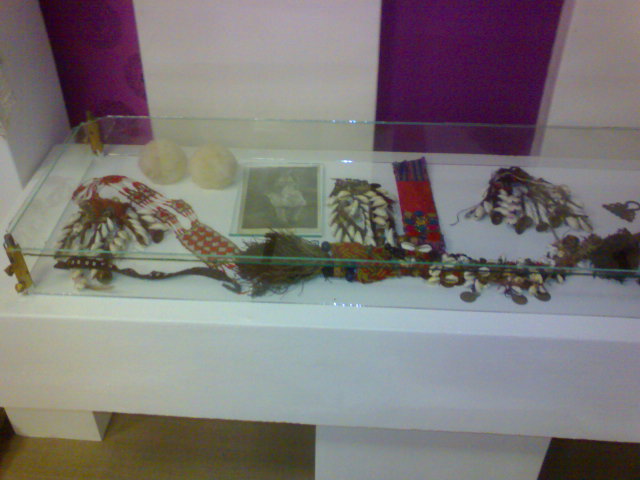 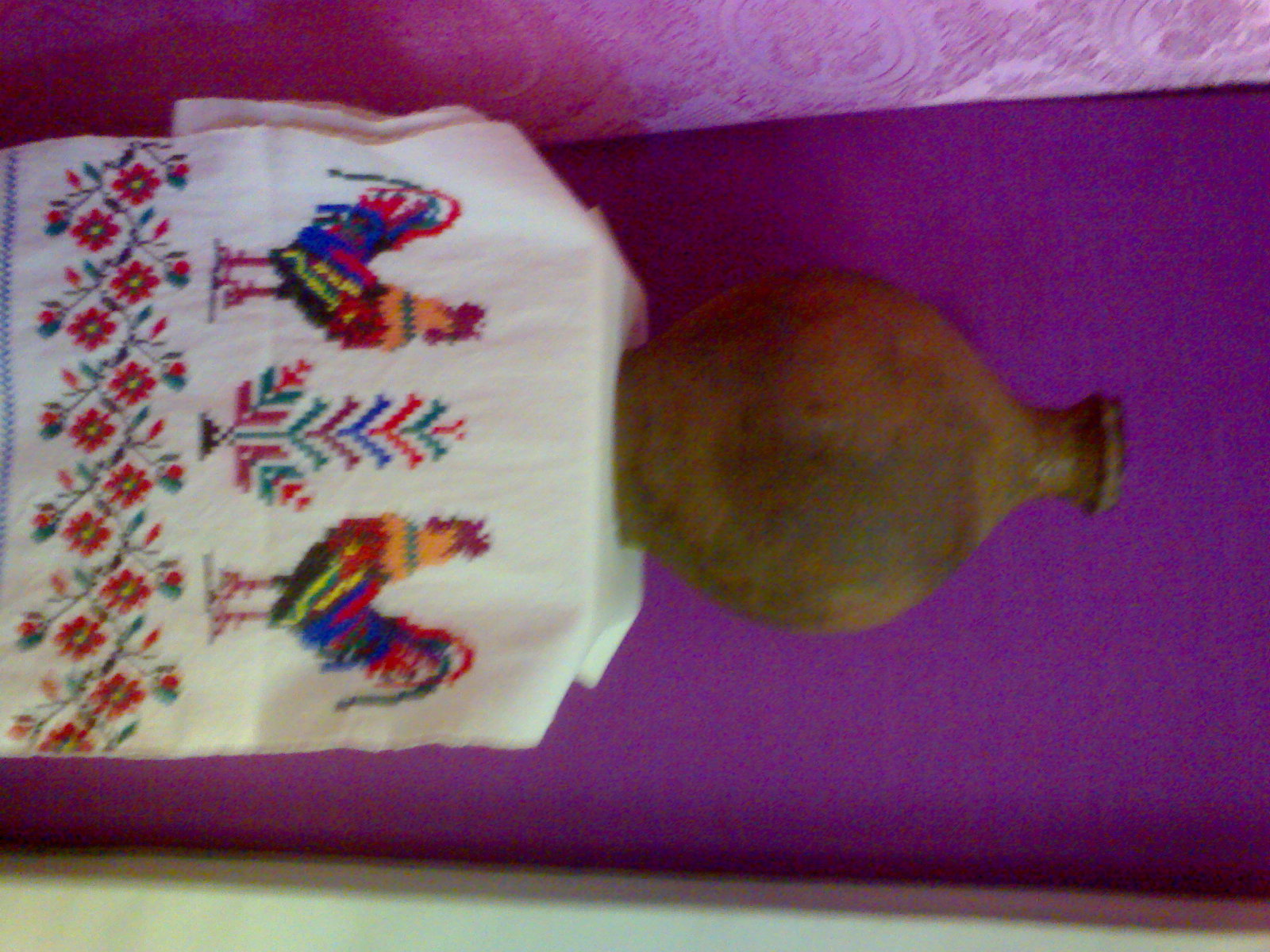 С давних пор мордва изготовляли предметы домашней утвари из глины, дерева и металла.
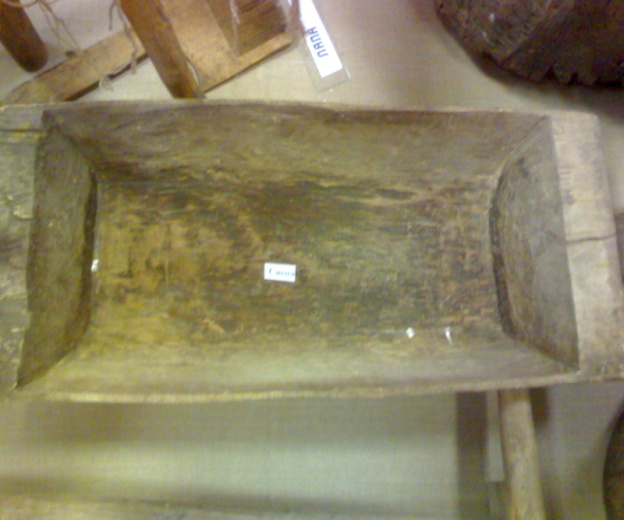 Предметы быта
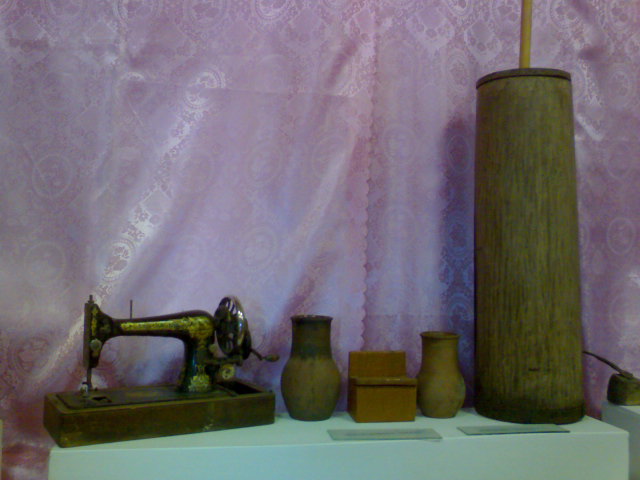 За зиму женщины должны были наткать столько полотна, чтобы хватило на всю семью до следующей зимы
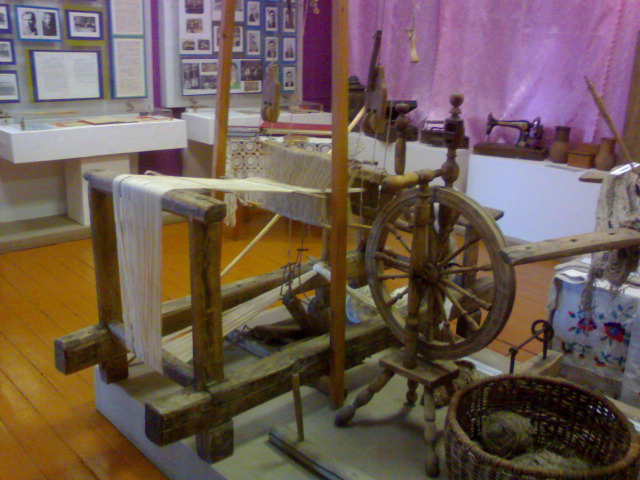 Жернова используются человеком с древнейших времен, еще с эпохи неолита. Некоторые историки утверждают, что они возникли даже раньше, чем колесо.
Жернова – это примитивное устройство, которое состоит из двух частей и предназначено для перемалывания пшеницы и других зерновых культур в муку.
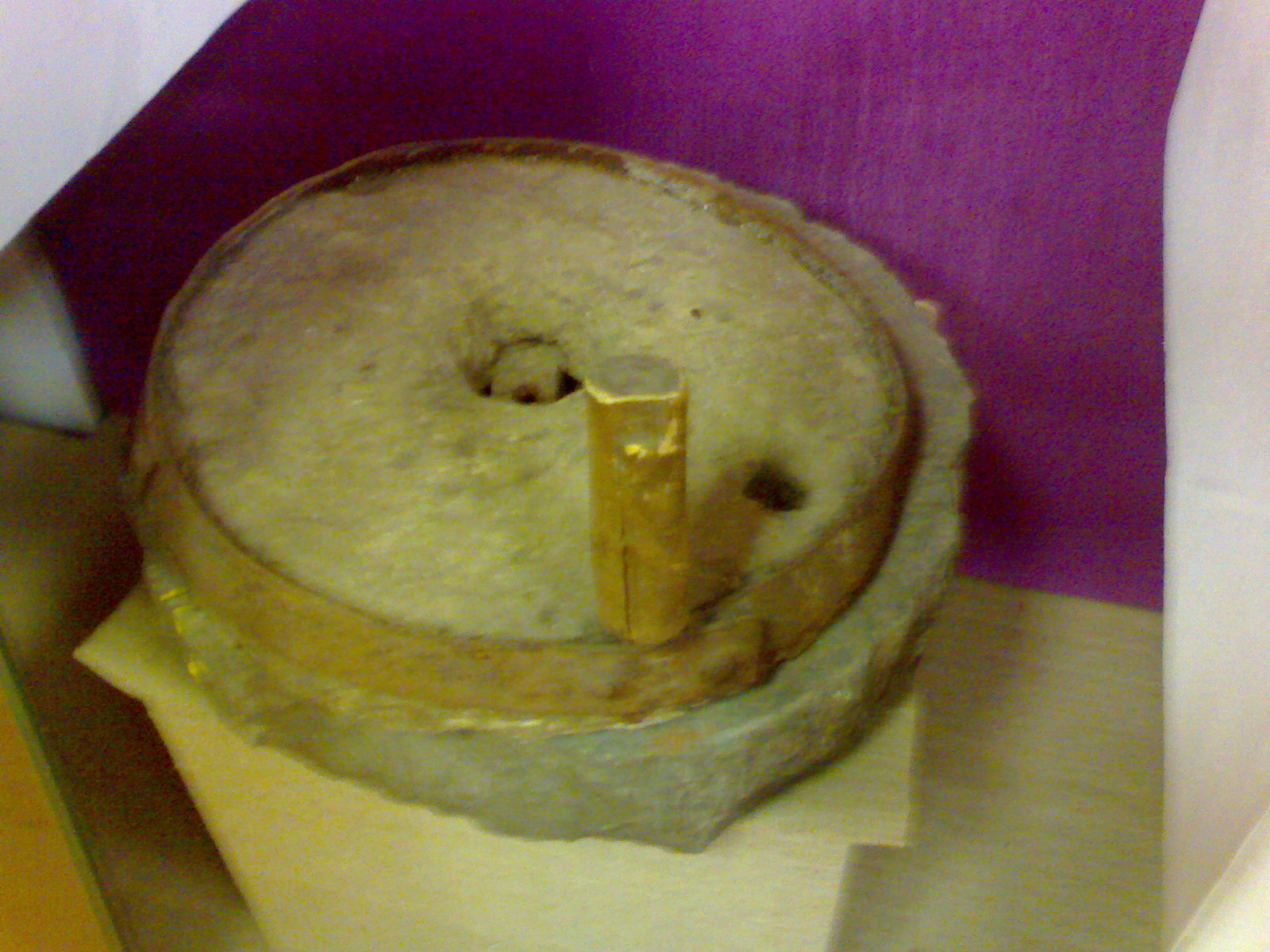 Гости в нашем музее -частое явление
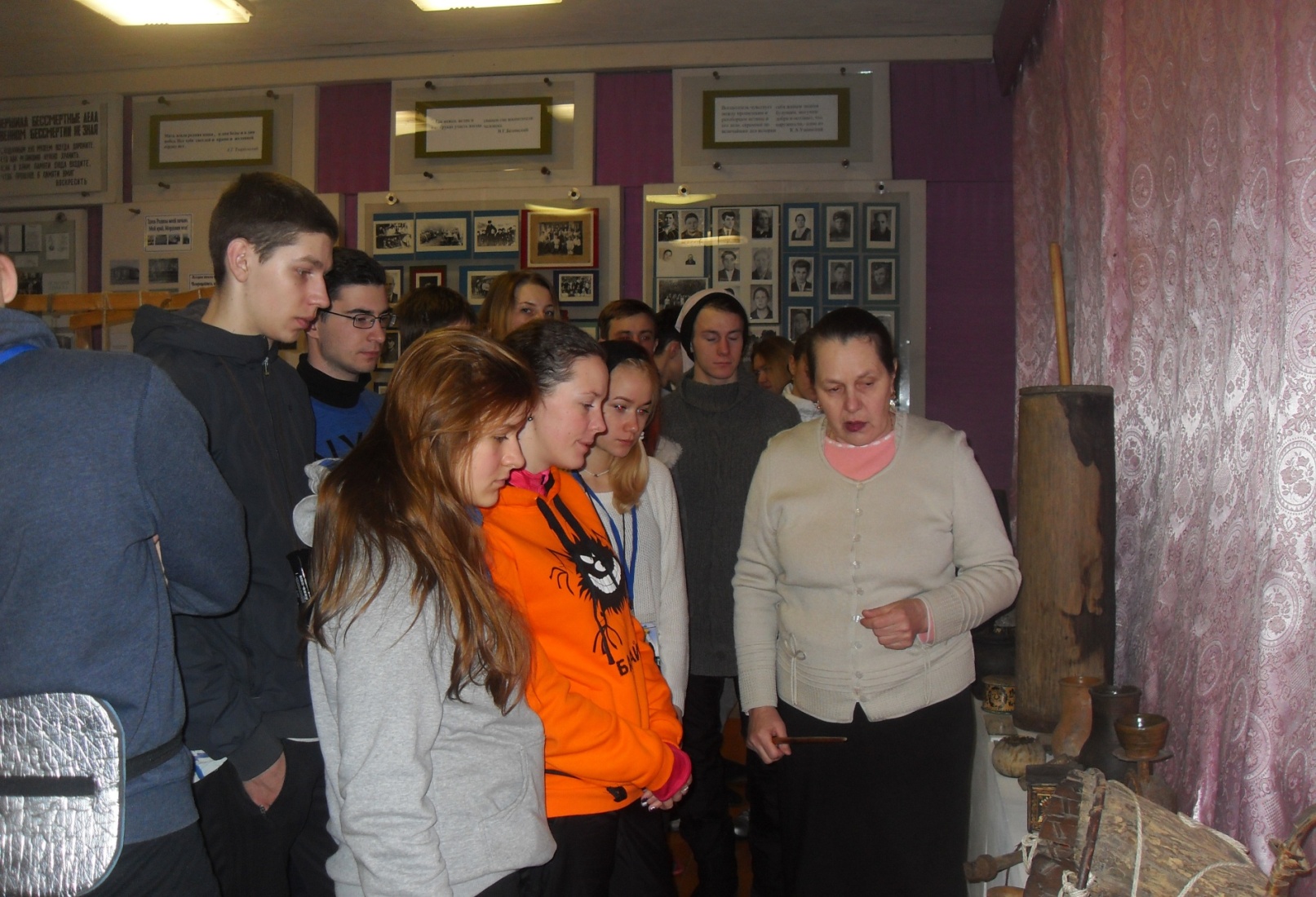 Встреча гостей
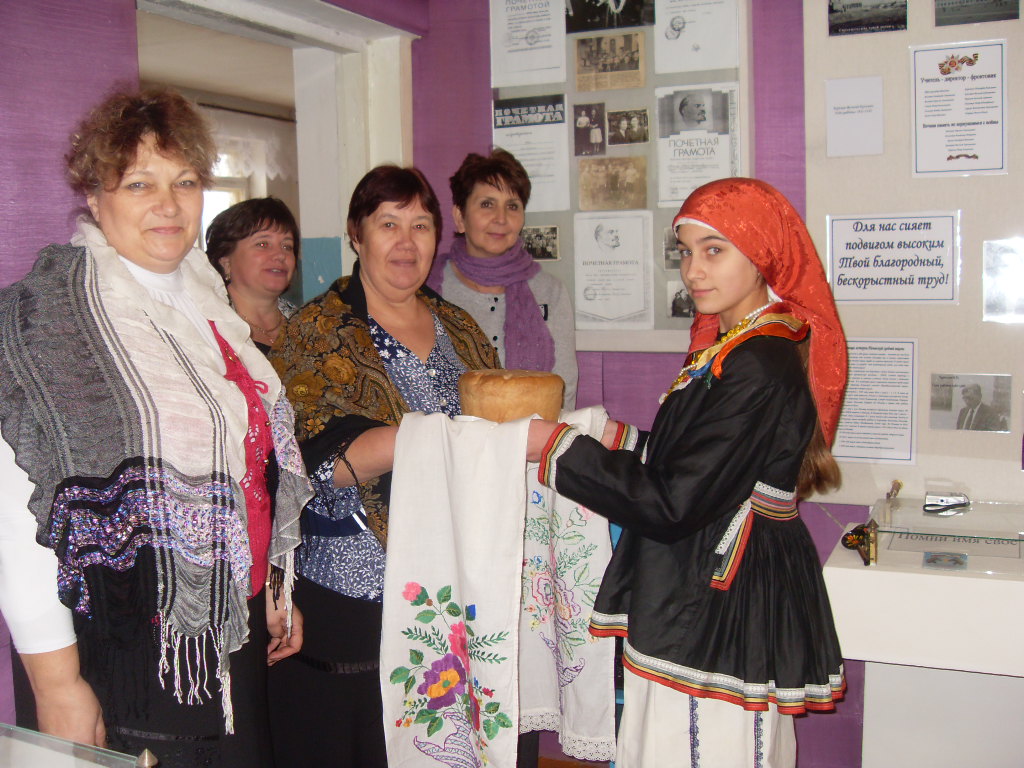 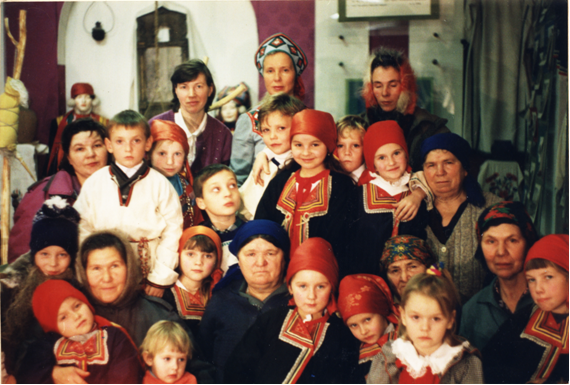 Бабушки самые интересные рассказчицы о традициях и обычаях своего народа
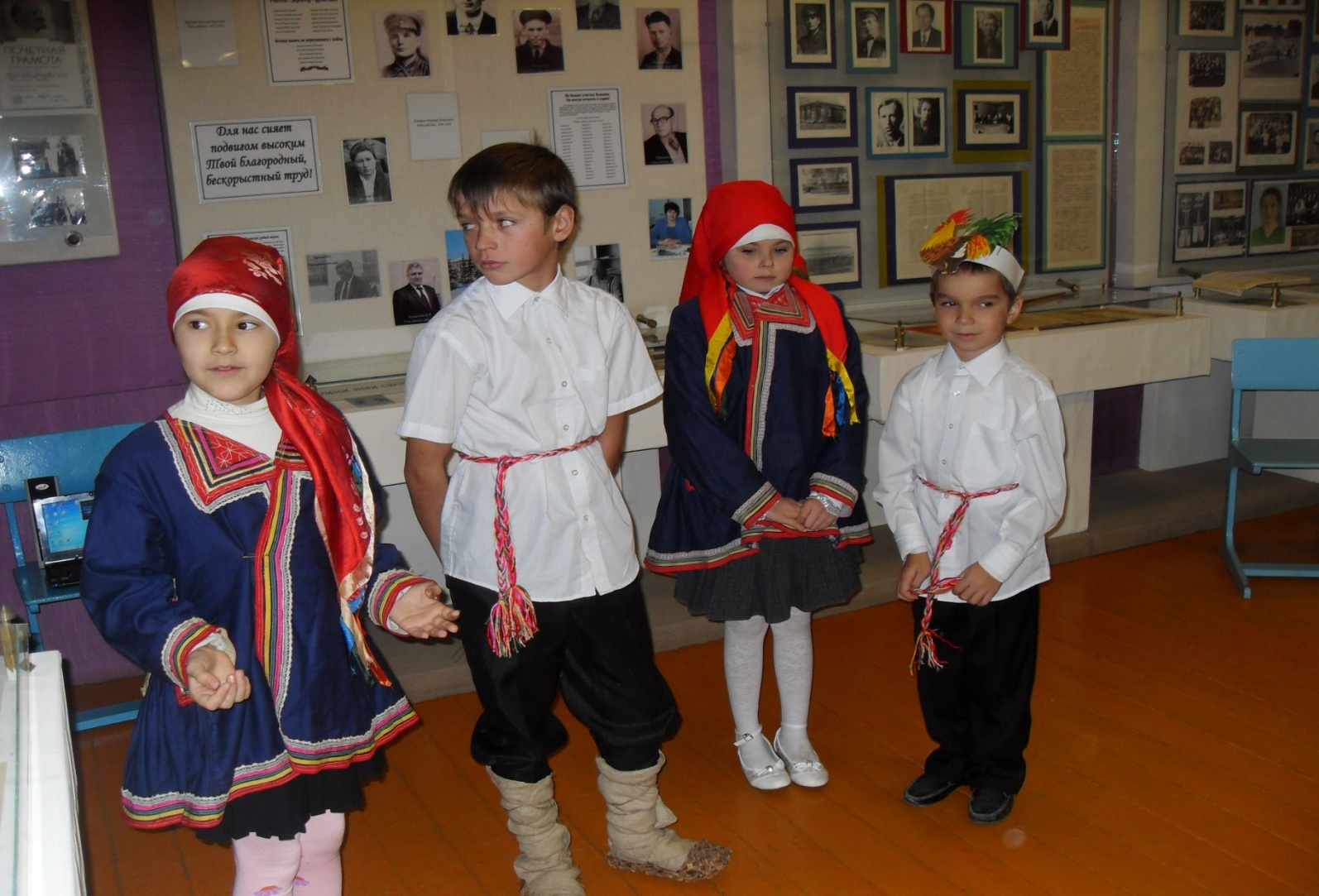 Открытый урок
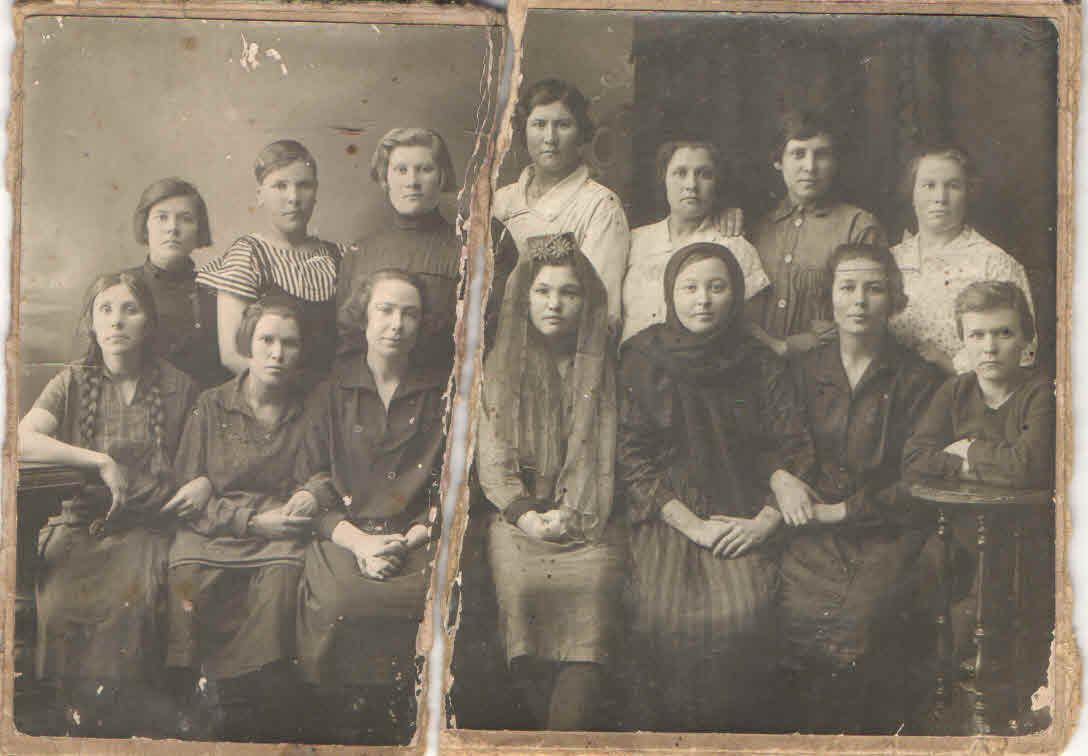 Добро пожаловать 
в наш музей!
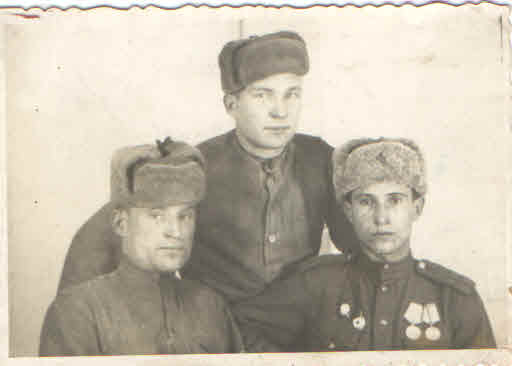 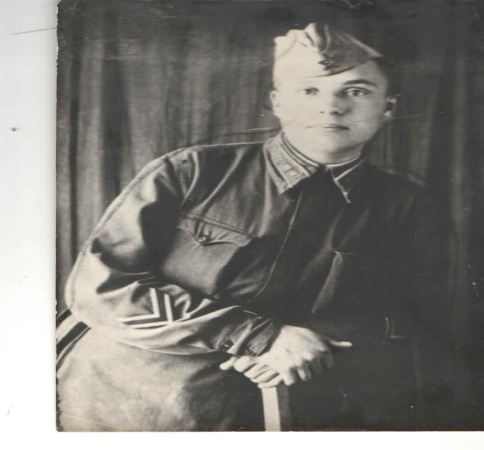